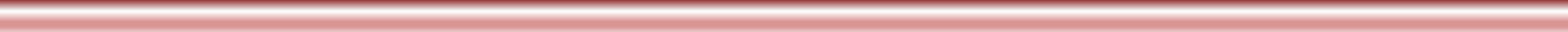 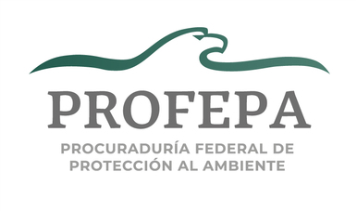 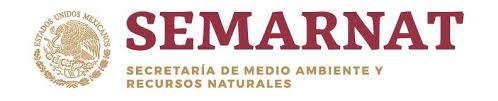 Dirección General Adjunta de Profesionalización
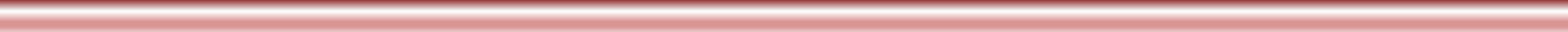 Dirección General Adjunta de Profesionalización
L11
3475
Dirección de   Recursos Humanos
Dirección de Atención a la Denuncia Popular de Recursos Naturales
M23
5587
5613
N31
Subdirección de Movimientos de Personal de Nómina
Subdirección de Integración y Control Presupuestal de Servicios Profesionales
Coordinación de Movimientos y Servicio de Personal
Coordinación de Capacitación, Certificación y Evaluación del Desempeño
3520
N11
N11
4746
5699
O31
O31
5762
Departamento de planeación
Departamento de Nómina
Departamento de Prestaciones Sociales
Departamento de Ingreso y Profesionalización
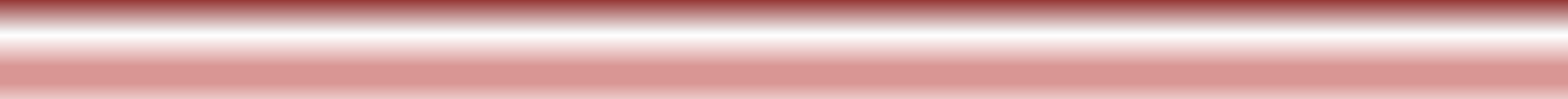 O11
O11
5713
O21
5988
3629
5621
O23